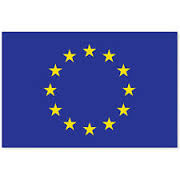 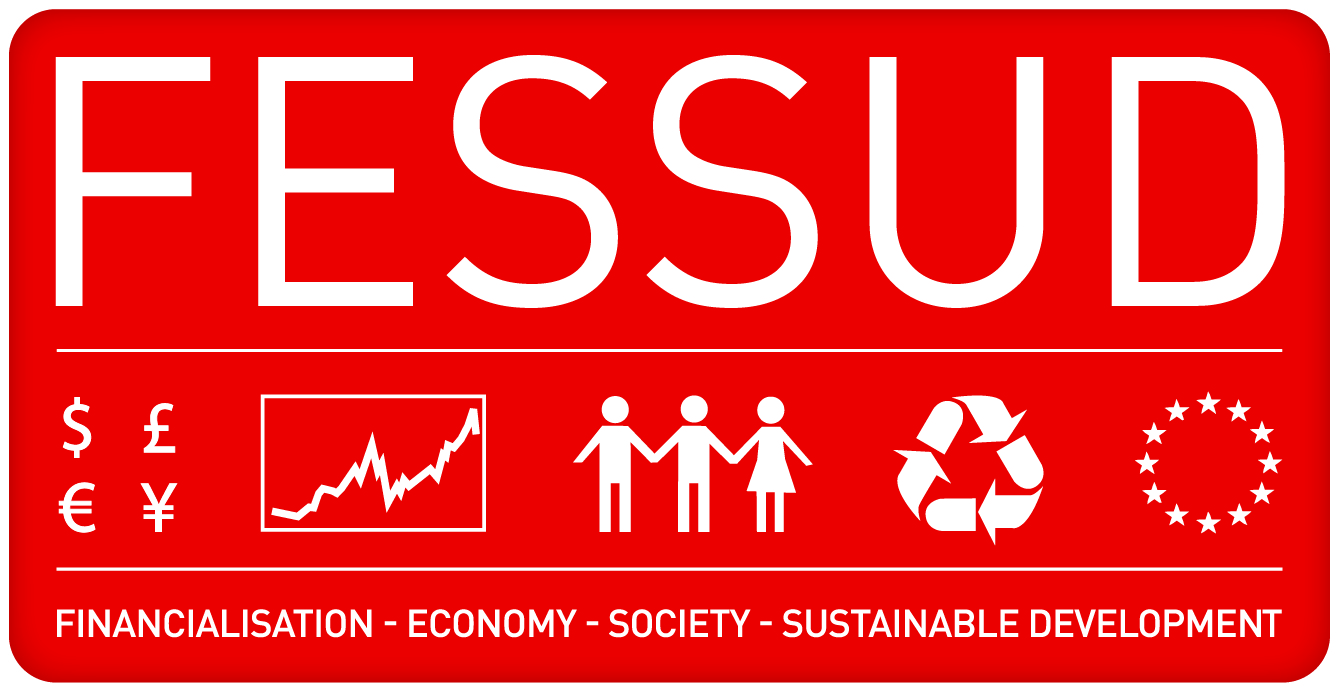 Variegated Financialisation
Andrew Brown
andrew@lubs.leeds.ac.uk
The views expressed during the execution of the FESSUD project, in whatever form and or by whatever medium, are the sole responsibility of the authors. The European Union is not liable for any use that may be made of the information contained therein
Introduction
Aim to consider development and significance of notion of financialisation in FESSUD
Recall and reconsider Work Package 2
See how several subsequent work packages developed and enriched this notion
Stress importance of ‘system of provision’ approach to understanding variegated financialisation
Work package 2: comparative perspectives on financial systems in the EU
A ‘hub’ of FESSUD research
Method, theory and extensive empirical evidence base on financialisation since 1980 or so
Distinctive in incorporating rich historical institutional, social, cultural, as well as technical economic and financial aspects
Reflects strengths of heterodox economics
An important evidence-base
A powerful evidence base and framing that can inform policy making 
Consider the example of financialisation of cities and regions
UK cities and regions explicitly urged by government to be more ‘entrpreneurial’
i.e. PFIs, SPVs. etc.
Yet local leaders not always fully aware of extent and nature of financial processes across the globe nor of their potential downsides and risks
Extensive evidence-base on financialisation can raise awareness and promote caution
A theoretical and methodological  resource
Theory and method covered in WP2 also offer basis for understanding financialisation
See also relevant papers in other work packages
Theory that economics and finance are subject to crises is intuitive and realistic to policy makers
Debate and development
However:
Status of the 8 features and 5 dimensions of impact of financialisation (taken from Fine 2011) caused some confusion
Just descriptive?
Variegated financialisiation or variegated capitalism?
Financialisation an unhelpful ‘catch all’ term?
Developing explanatory theory
A strand of work through FESSUD addresses these issues in a distinct way.
Firstly:
Identification of a method able to theorise complex developing totalities: Systematic dialectics (WP2)
The method aids step-by-step theory development from abstract value theory to concrete comprehension of the unity and diversity of the system
Developing explanatory theory
Secondly, development of: 
A theory of commodification, ‘commodity form’ and ‘commodity calculation’ (Fine et al WP 8)
A suitable (universal) theory of money (ibid.)
Developing explanatory theory
Thirdly,
Definition of financialisation as intensive and extensive expansion of interest bearing capital (Fine et al., WP5, WP8, WP12)
This ties financialisation to a distinct (neoliberal) stage of accumulation, distribution and exchange of value
Arguably what brings this definition to life is its use to inform specific case studies of financialisation as follows
Case studies of systems of provision
Fourthly,
Development of Fine’s notion of ‘system of provision’ (SoP) as a relatively concrete unit of analysis (WP2, WP5, WP8, WP11, WP12)
more concrete than theories of accumulation, distribution and exchange as found in political economy
Distinct structures, processes, institutions and agents linked to specific kinds of good or service
Enables exploration of the variegated nature and extent of financialisation
Case studies
SoP used in housing and water case studies (WP5, WP8, WP12), household well-being research (WP5) and foresight study of UK National Health Services (WP11)
Facilitates attention to the qualitative as well as quantitative developments of financialisation: 
from commodity calculation to commodity form to full commodification
Iteration of case study and abstract theory
Crucially these case studies are not only informed by more abstract theory
They are subsequently drawn upon by Fine et al to reconsider more abstract and general understandings of the state, of financialisation and of neoliberlism (WP8, WP12)
For example, it becomes clear how financialisiation stifles productivity and growth, if in variegated ways and to an uneven extent
Conclusion
Have picked out a particular strand through FESSUD involving ‘variegated financialisation’ and ‘systems of provision’
This strand is an example of cumulative bringing together of method, theory and evidence in FESSUD to deliver integrated explanation of financialisation as key aspect of contemporary capitalism.